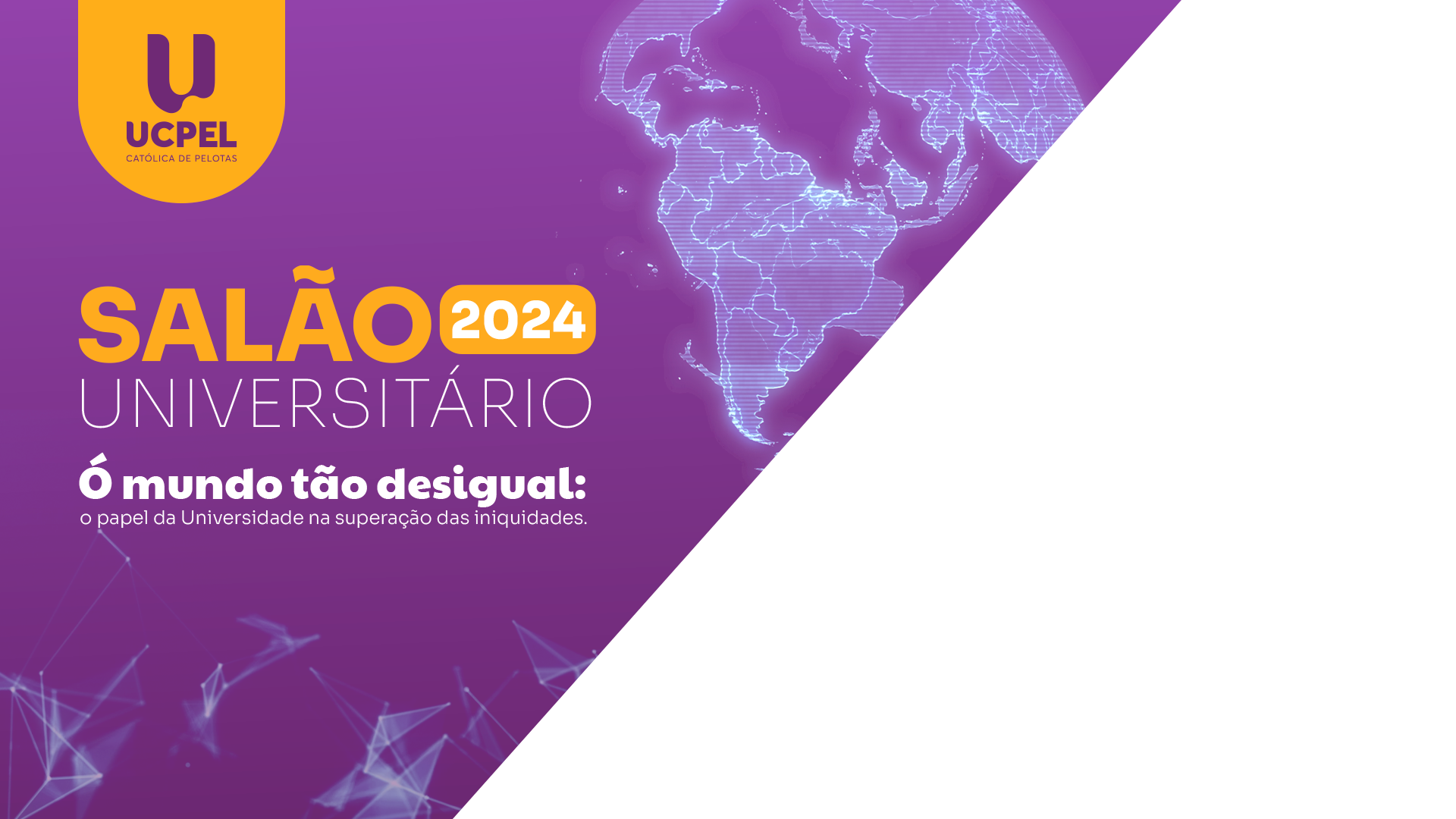 Nome do curso
Título do trabalho 
Título do trabalho
Nomes do(s) aluno(s)
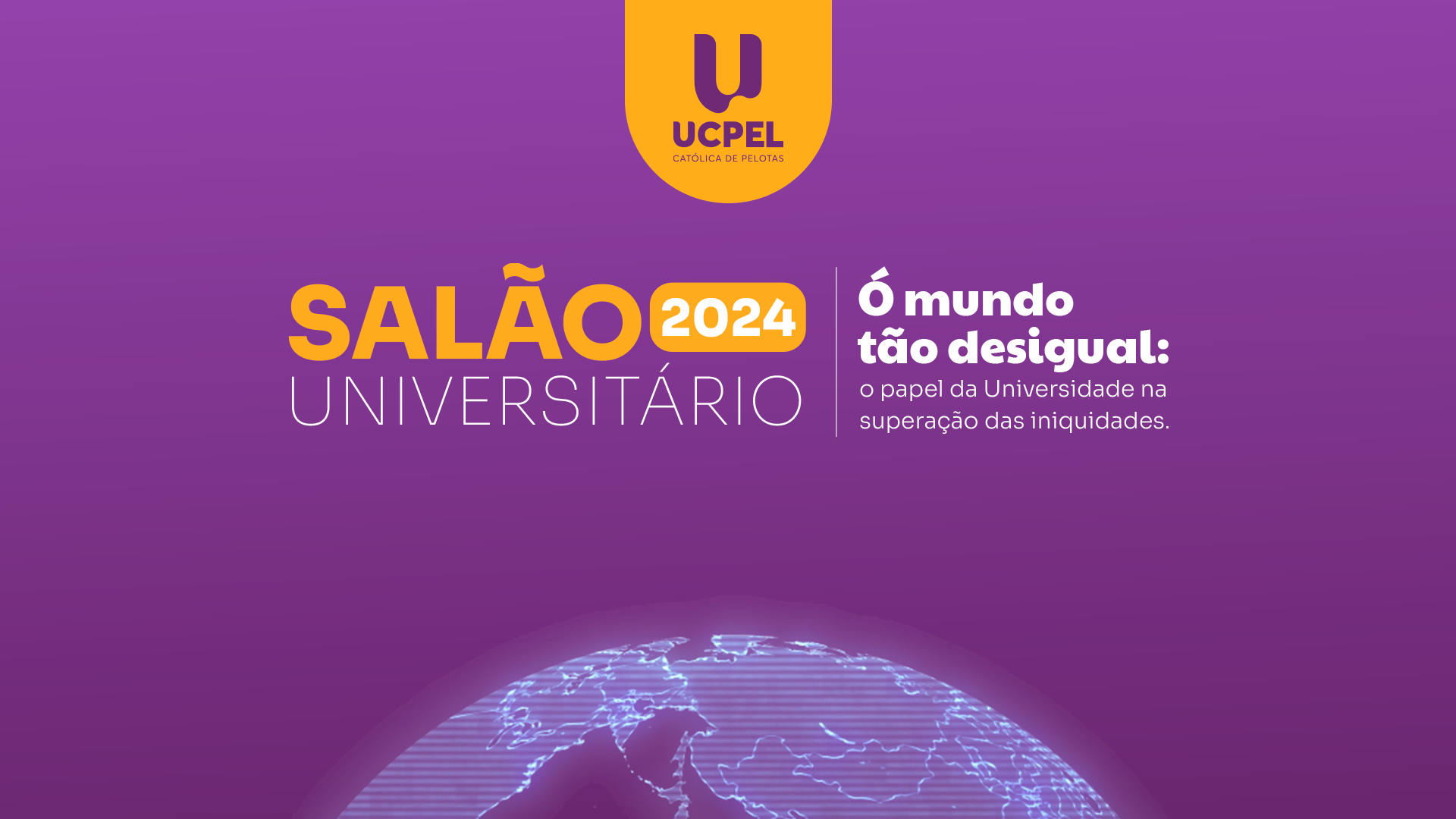 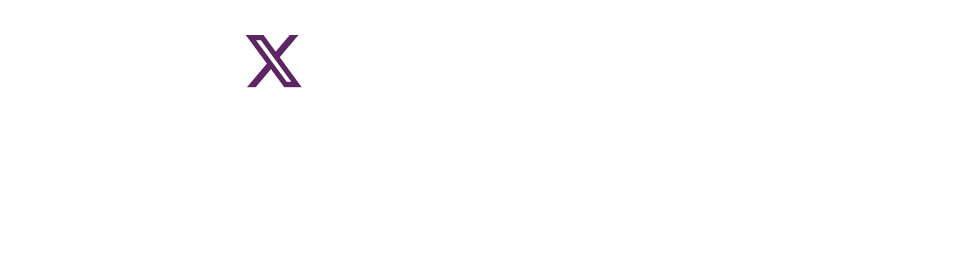